FAITH PRESBYTERIAN  CRC
WORSHIP SERVICE
August 28, 2022
Worship Leaders:  Various plus Pastor Frank Guter
Opening Song
[CH] # 3   Holy, Holy, Holy
Responsive Call to Worship
RESPONSIVE CALL TO WORSHIP (1)

L: Come into this sacred space to worship GodP: whose teaching is perfect; 
	whose directions are sure.L: Come into this holy place to worship GodP: whose standards are right; 
	whose commandment is clear; 
		whose judgements are true.
RESPONSIVE CALL TO WORSHIP (2)

L: Come with holy fear – to be given life, 
and made wise, to have your heart stirred 
and your eyes opened wide. 
Come — let us worship God.P: Let the words of our mouths and the content of 
our hearts be according to your will, O God. Amen.
Second Song
[Gray] # 239 vv. 1 & 3    
Amid the Thronging Worshippers
God’s Greeting
& Welcome
Opening Prayer
Confirming Our Need
Celebrating Our Faith
Responsively
RESPONSIVE CELEBRATION OF OUR FAITH (1)
Heidelberg Cathechism Q & A 18

L--18 Q. Then who is this mediator—true God 
and at the same time a true and righteous human?

P--A. Our Lord Jesus Christ,who was given to us to completely deliver us and make us right with God.
RESPONSIVE CELEBRATION OF OUR FAITH (2)
Heidelberg Cathechism Q & A 19L: How do you come to know this?
A. The holy gospel tells me.  God began to reveal the gospel already in Paradise; later God proclaimed it
by the holy patriarchs and prophets and foreshadowed it by the sacrifices and other ceremonies of the law; and finally God fulfilled it through his own beloved Son.
Hymn
# 575  Leaning on the Everlasting Arms
PRAYERS OF THE PEOPLE
General Offering: 
Ministry Fund
Special Offering
Pacific Islands Institute (PIU)
Message: 
“In Christ, we live our Christian freedom by the power of the Holy Spirit ”
Introductory Comments
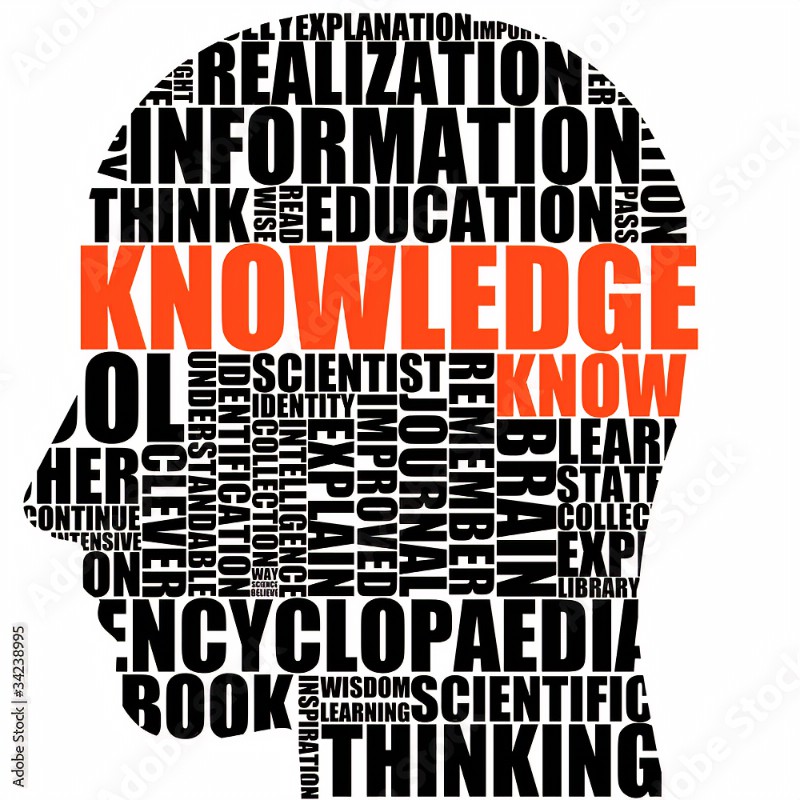 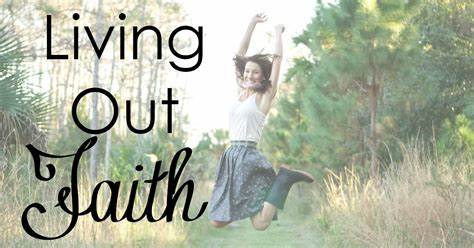 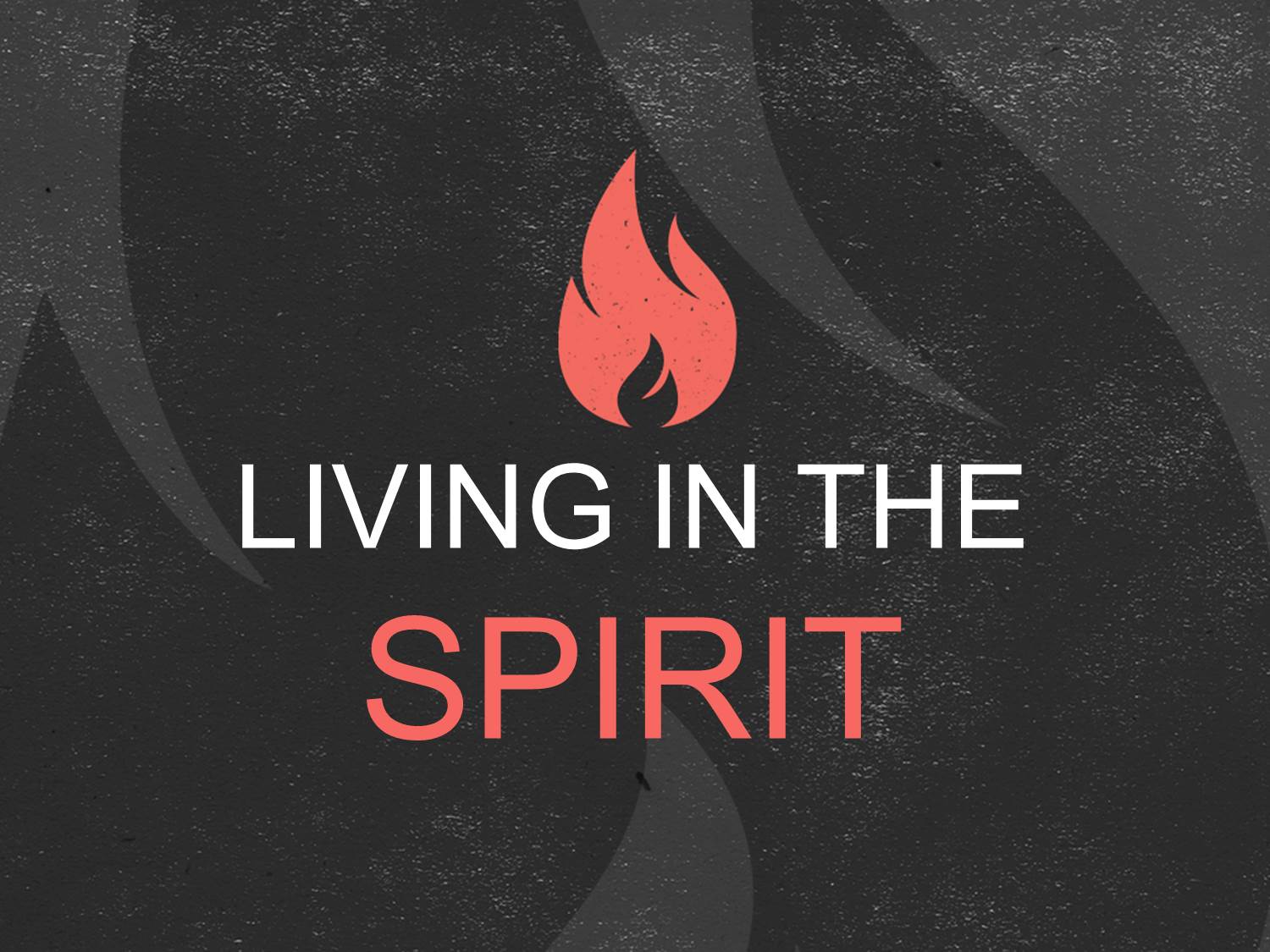 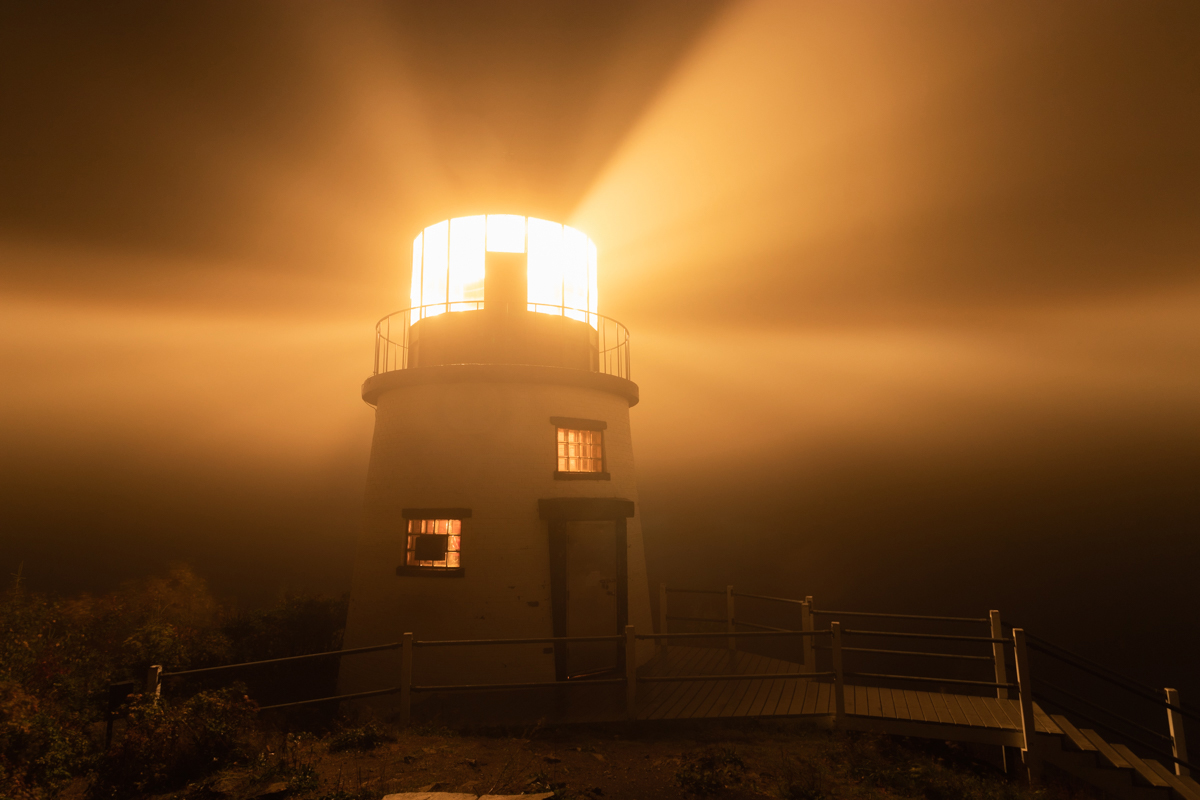 Pastor Frank Summary:  (1)
Paul is reminding the Galatians to stay true to their original calling and not be diverted from it.  
[  7 You were running a good race. Who cut in on you 
to keep you from obeying the truth?
8 That kind of persuasion does not come from 
the one who calls you.]
Pastor Frank Summary:  (2)
He is reminding them that their freedom in Christ results in a beautiful life of service and love. 
[  22 But the fruit of the Spirit is love, joy, peace,
 forbearance, kindness, goodness, faithfulness,
 23 gentleness and self-control. 
Against such things there is no law.]
Pastor Frank Summary:  (3)
Once filled with these things, your freedom found in Christ will result in a life full of the Holy Spirit, where there is no longer any room for the terribly destructive behaviors that the law was designed to prevent.
[  18 But if you are led by the Spirit, you are not under the law.  19 The acts of the flesh are obvious…]
PRAYER OF ILLUMINATION
Scripture Reading: Galatians 5:1			pg. 1

It is for freedom that Christ has set us free. 
Stand firm, then, and do not let yourselves 
be burdened again by a yoke of slavery.
Scripture Reading: Galatians 5:22-26			pg. 2

But the fruit of the Spirit is love, joy, peace, 
forbearance, kindness, goodness, faithfulness, 
23 gentleness and self-control. Against such things there is no law. 24 Those who belong to Christ Jesus have crucified the flesh with its passions and desires.
Scripture Reading: Galatians 5:22-26			pg. 3

25 Since we live by the Spirit, let us keep in step 
with the Spirit.
 26 Let us not become conceited, provoking 
and envying each other.
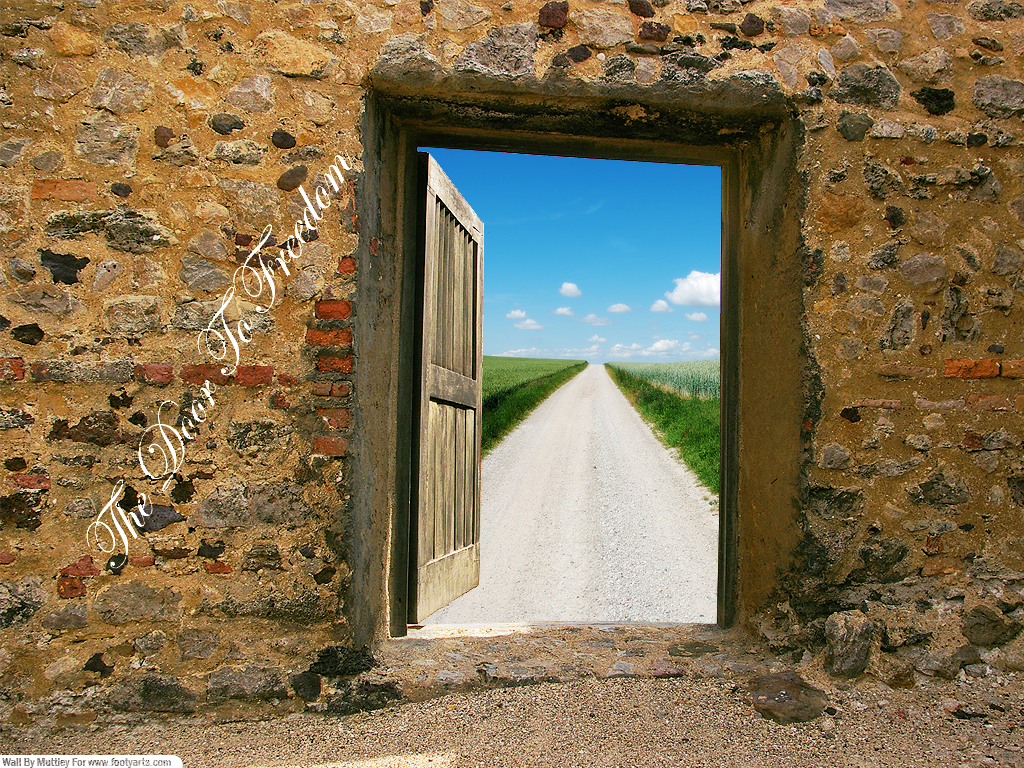 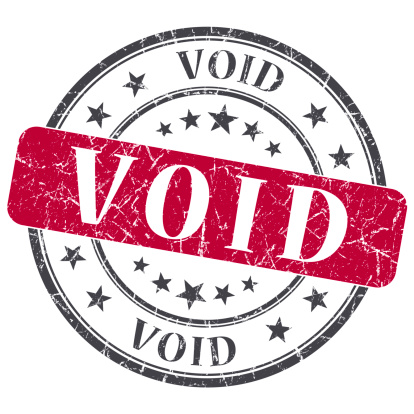 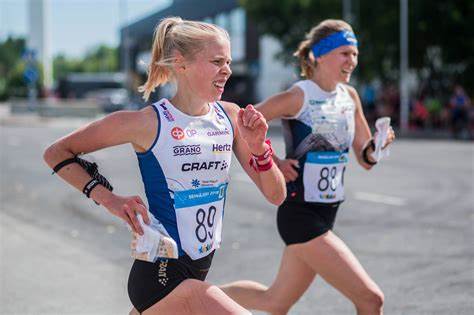 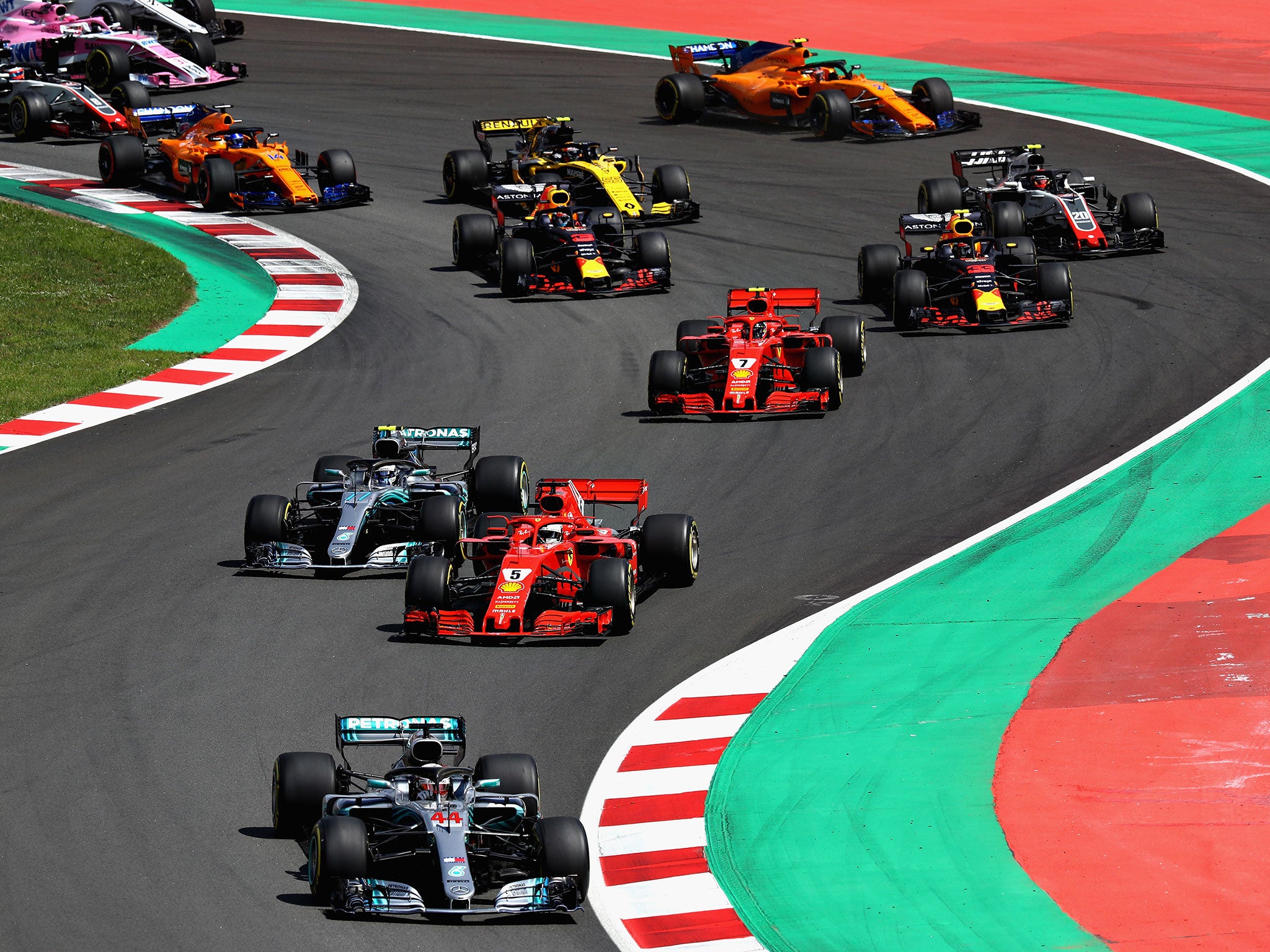 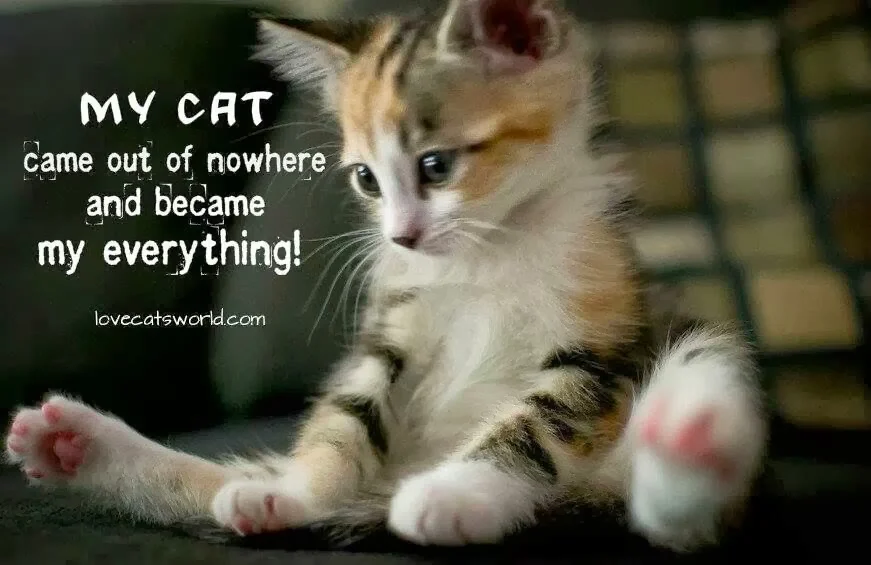 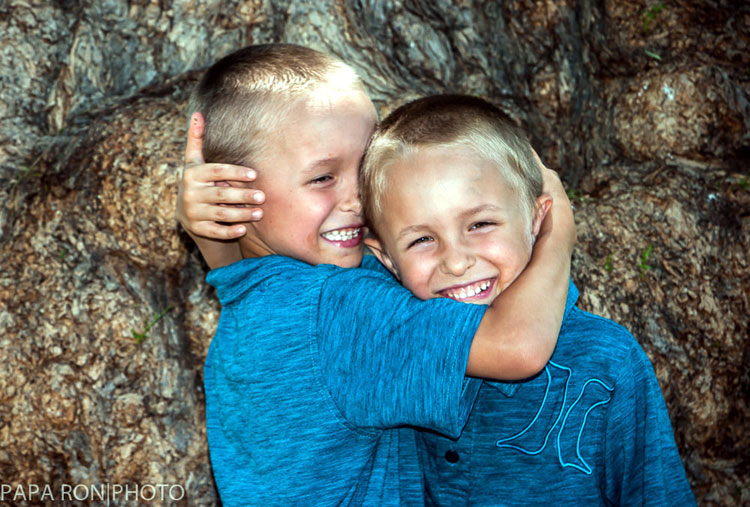 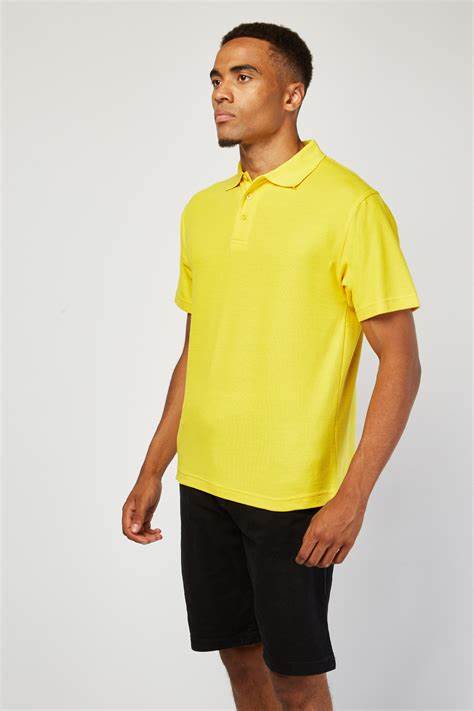 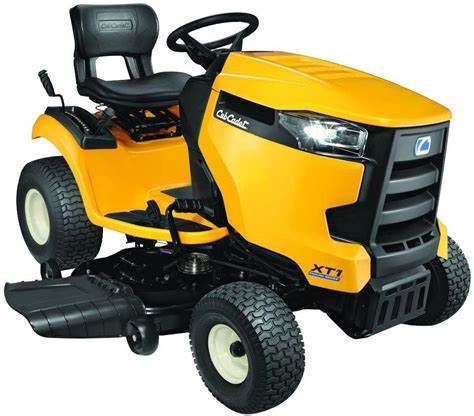 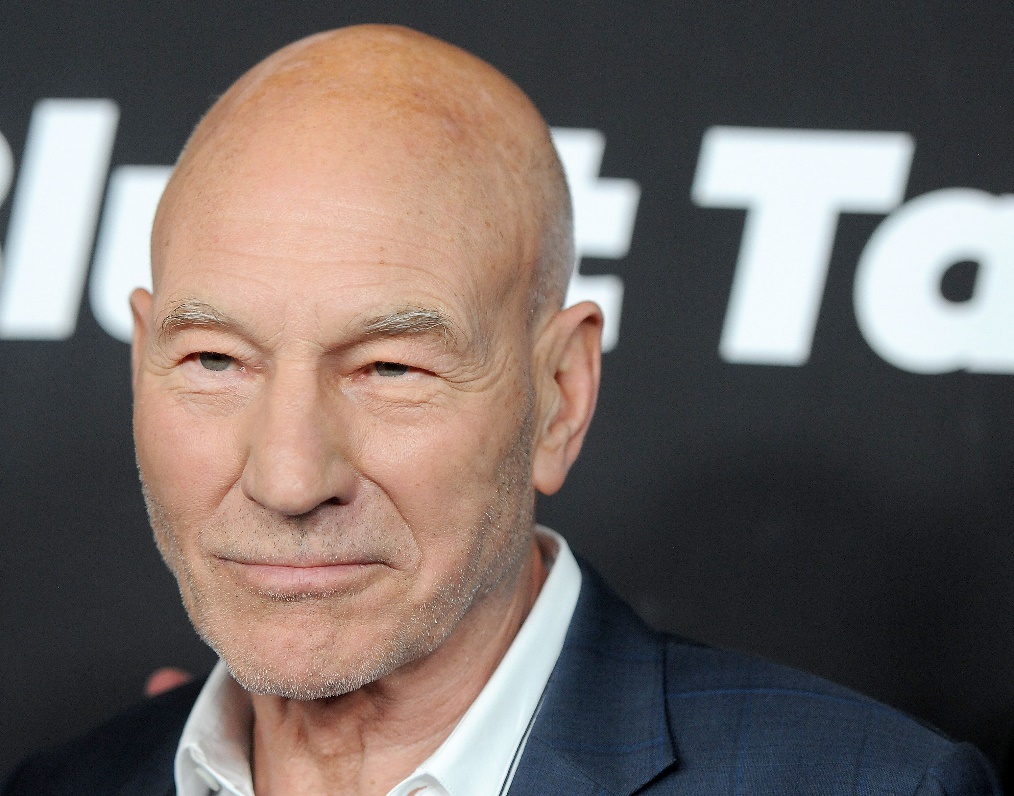 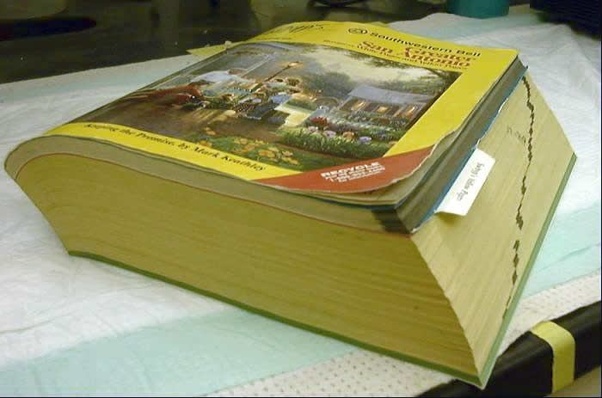 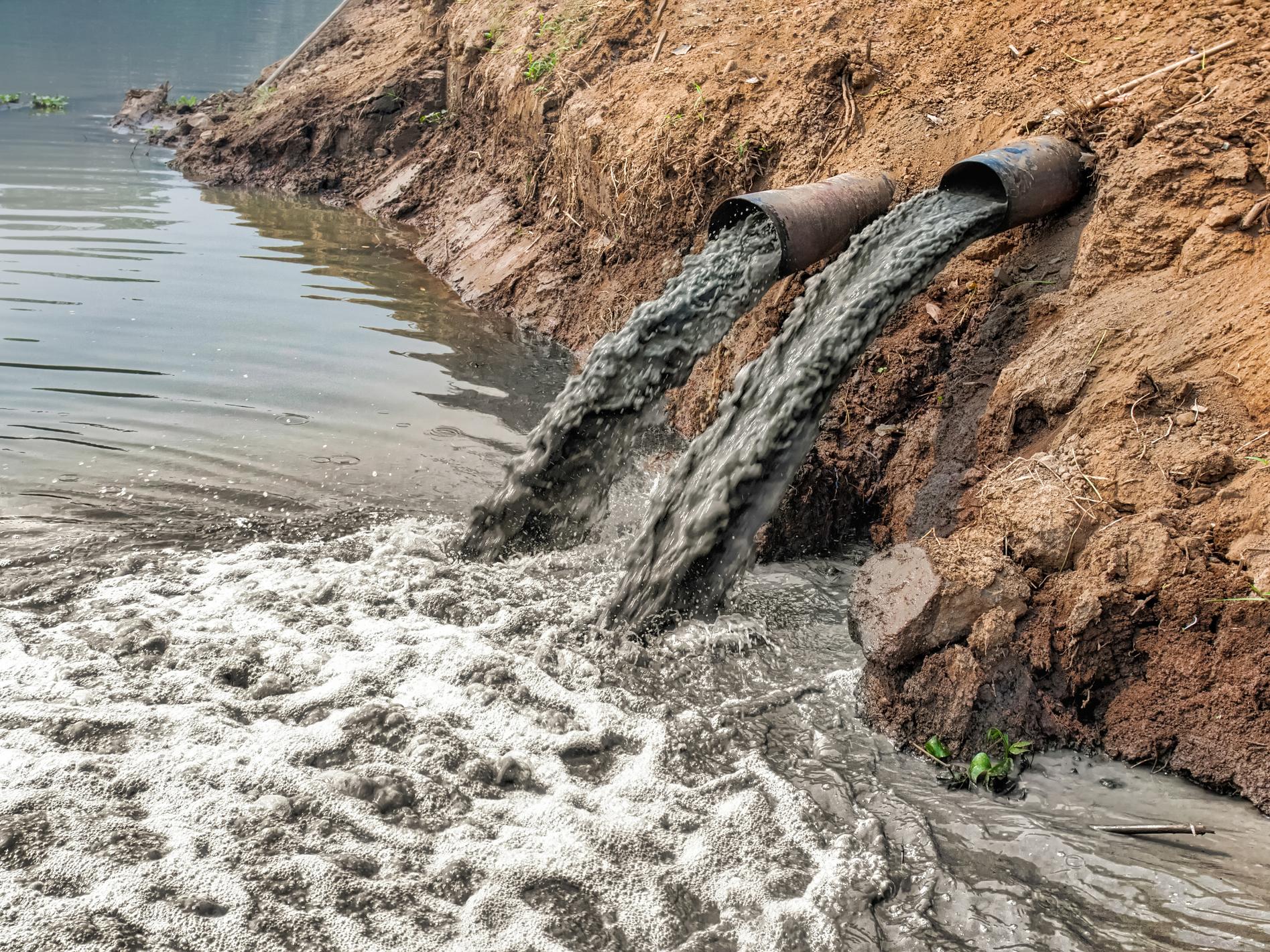 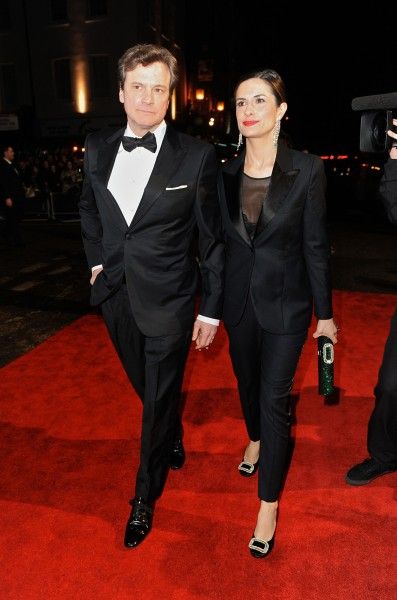 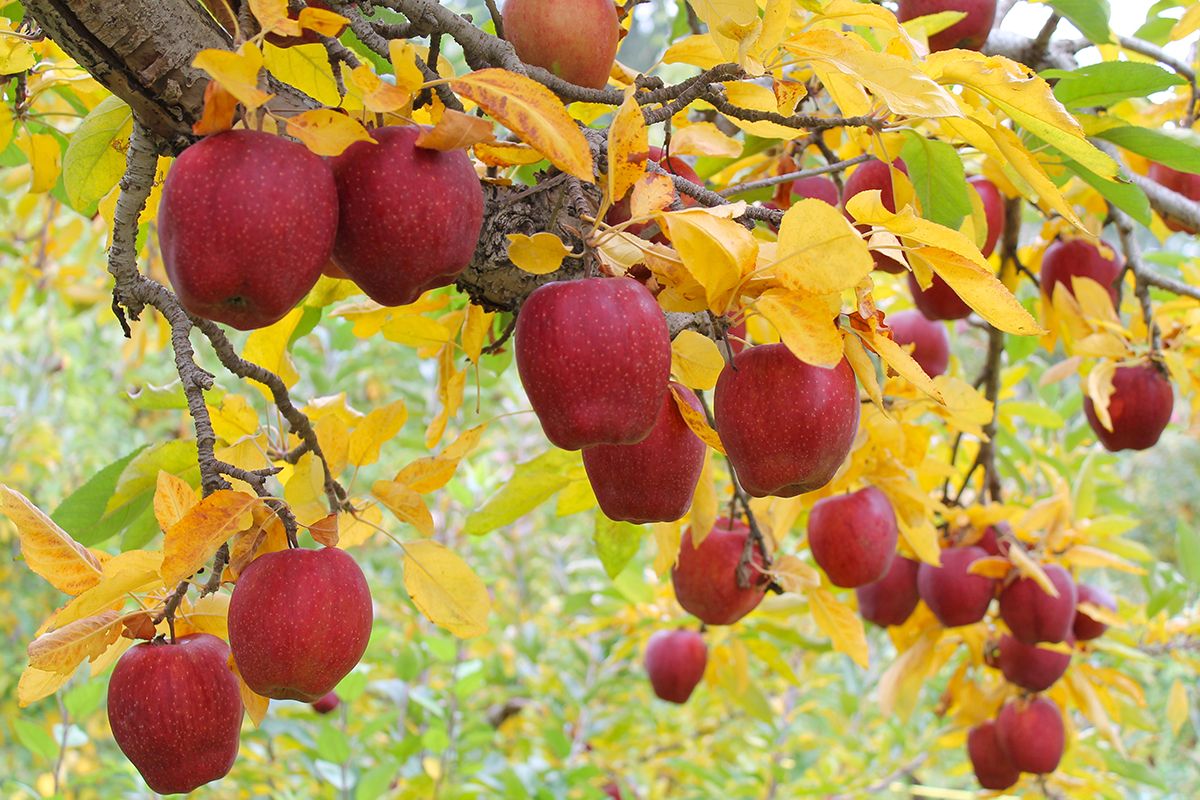 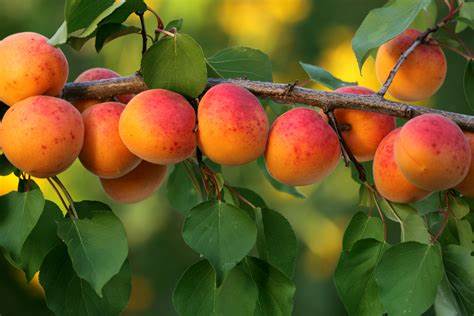 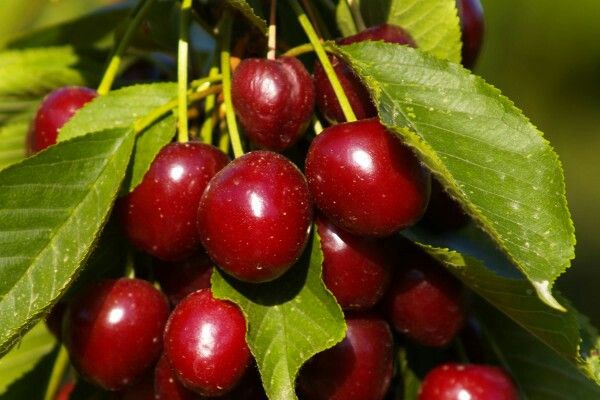 Scripture Reading: Galatians 5:22-23

22 But the fruit of the Spirit is love, joy, peace, 
forbearance, kindness, goodness, faithfulness,
 23 gentleness and self-control. 
Against such things there is no law.
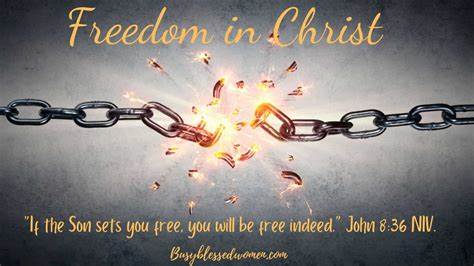 Message: 
“In Christ, we live our Christian freedom by the power of the Holy Spirit ”
PRAYER OF RESPONSE
with the Lord’s Prayer
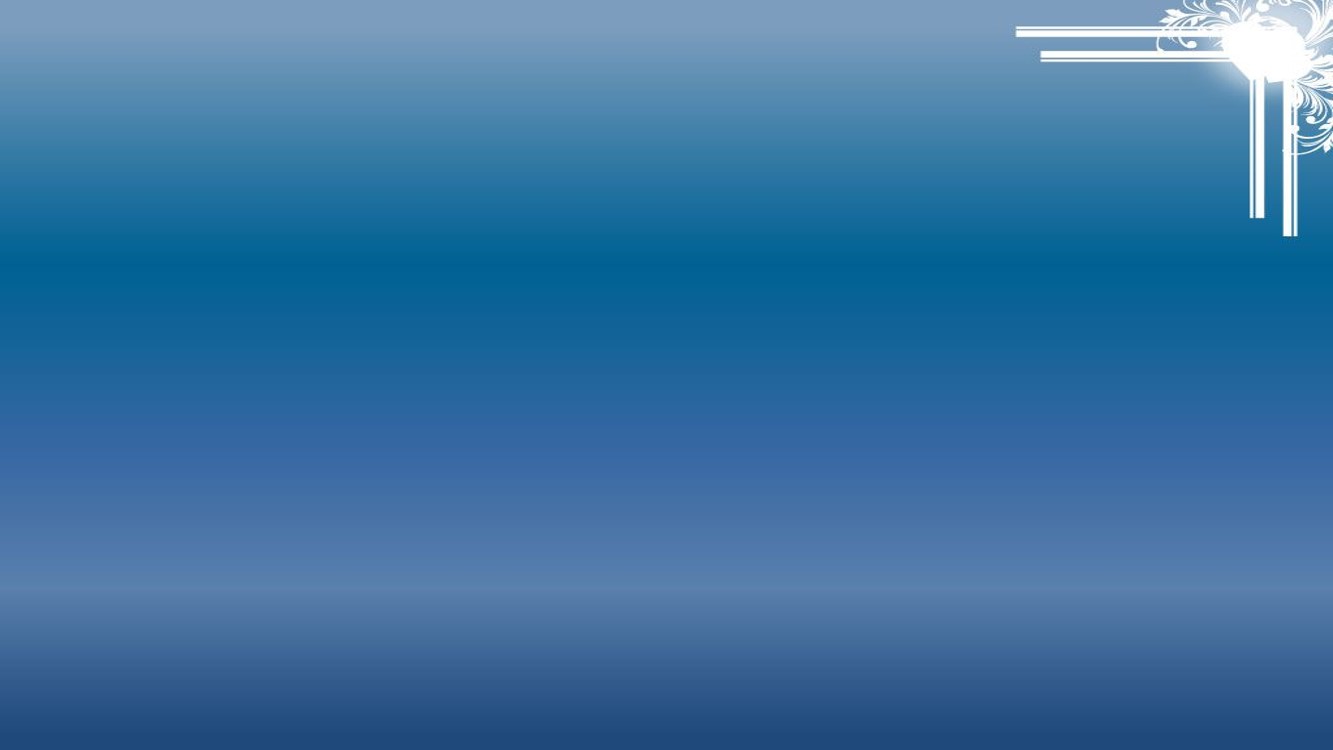 THE LORD’S PRAYER (slide 1)
Our Father, who art in heaven,
hallowed be thy name;
thy kingdom come;
thy will be done; on earth as it is in heaven.
(slide 2)

Give us this day our daily bread.
And forgive us our debts, 
as we forgive our debtors.
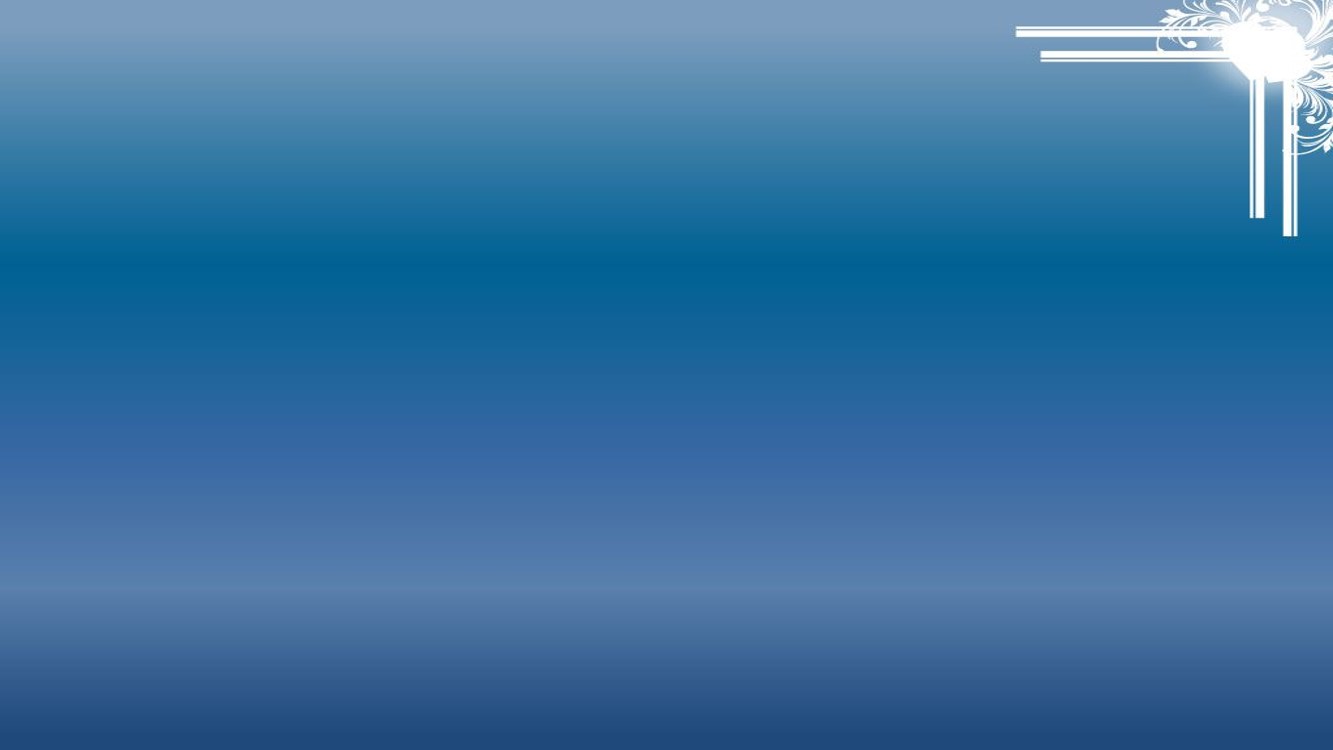 (slide 3)

Lead us not into temptation; 
but deliver us from evil.
For thine is the kingdom, 
the power and the glory, for ever. 
Amen.
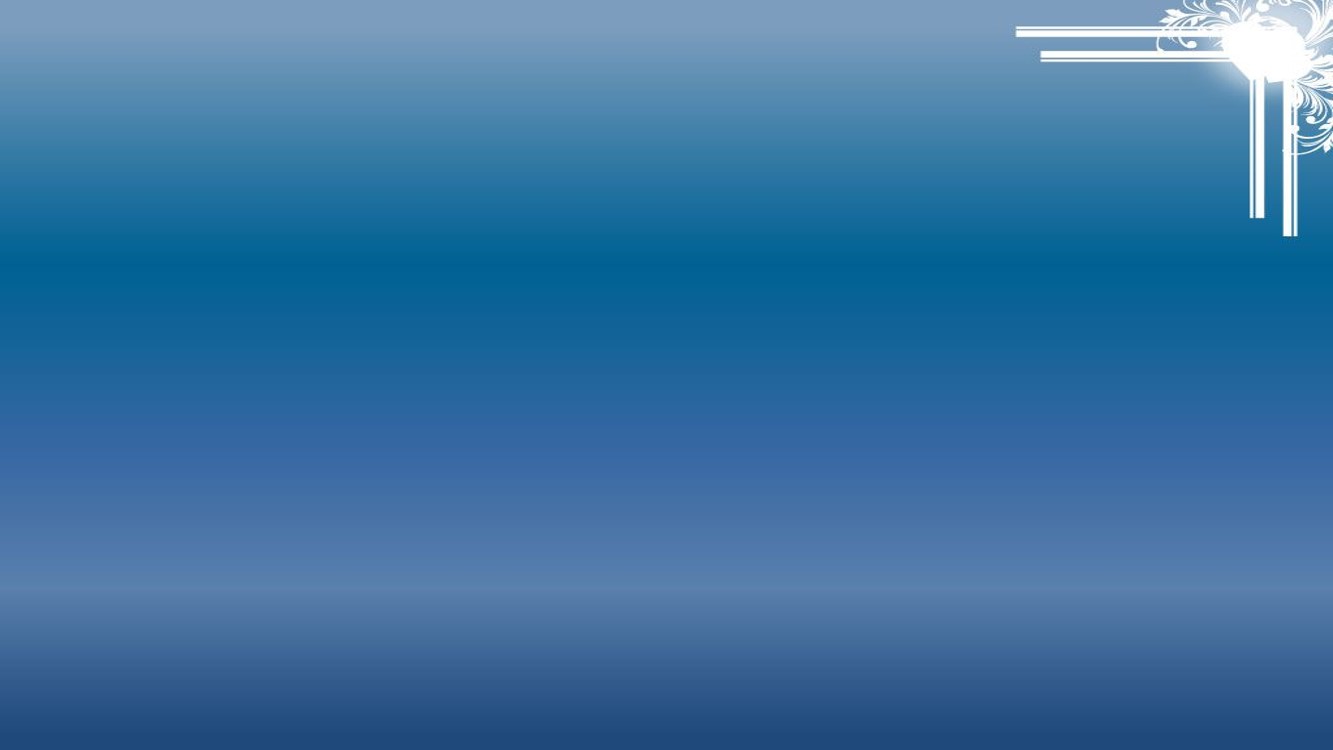 Hymn of Response
[Red] # 679 vv. 1&2
For Freedom Christ Has Set Us Free
Closing Blessing
Hymn of Response
[Red] # 679 vv. 1&2
For Freedom Christ Has Set Us Free